Understanding OSHA’sAgriculture Exemption/Standards
Disclaimers
This material was produced under a grant (SH22284SH1) from the Occupational Safety and Health Administration, U.S. Department of Labor. It does not necessarily  reflect the views or policies of the U.S. Department of Labor, nor does the mention of trade names, commercial products, or organization imply endorsement by the U.S. Government.
Occupational Safety and Health Act of 1970
The  OSH Act was passed to prevent workers from being killed or seriously harmed at work. The law requires employers to provide their employees with working conditions that are free of known dangers. The Act created the Occupational Safety and Health Administration (OSHA), which sets and enforces protective workplace safety and health standards. OSHA also provides information, training and assistance to workers and employers. Workers may file a complaint to have OSHA inspect their workplace if they believe that their employer is not following OSHA standards or that there are serious hazards.
Source:  OSHA.gov – OSH Act
Employee Rights and Responsibilities
You have the right to:
A safe and healthful workplace 
Know about hazardous chemicals
Information about injuries and illnesses in your workplace 
Complain or request hazard correction from employer
Employee Rights and Responsibilities
You have the right to:
Training
Access to hazard exposure and medical records
File a complaint with OSHA
Participate in an OSHA inspection
Be free from retaliation for exercising safety and health rights
Employee Rights and Responsibilities
OSHA website: www.osha.gov and OSHA offices: Call or Write (800-321-OSHA) 
Compliance Assistance Specialists in the area offices 
National Institute for Occupational Safety and Health (NIOSH) – OSHA’s sister agency
OSHA Training Institute Education Centers
Doctors, nurses, other health care providers
Public libraries
Other local, community-based resources
Objectives of Webinar
Identify OSHA standards specific to Agriculture
Identify General Industry OSHA standards that should be considered in Agriculture 
Understand OSHA exemption
Differentiate between Federal OSHA, State OSHA, NIOSH, EPA (Environmental Protection Agency) and WPS (Worker Protection Standard) 
Disseminate resources to aid in OSHA standard compliance
[Speaker Notes: State what the initials mean or spell out 
WPS is Worker Protection Standard]
Limitations
This one hour webinar is NOT intended to replace
Business research and investment into understanding OSHA standards
Trainings that reflect OSHA standards 
Safety professional’s responsibility to follow standards
[Speaker Notes: Information is awareness level training and providing resources]
Health Hazard Evaluation
NIOSH Health Hazard Evaluation Program
In addition to the resources available from OSHA to address workplace health concerns, assistance also is available from the Health Hazard Evaluation (HHE) program of the National Institute for Occupational Safety and Health (NIOSH). 

	Through the HHE program, NIOSH responds to requests for evaluations of workplace health hazards from employers, employees and their representatives, and government agencies. Workplace exposures studied include chemicals, biological agents, work stress, noise, radiation, and ergonomics. Upon completion of the study, NIOSH issues a report that includes recommendations for addressing identified problems, reducing exposure, and preventing disease..
How HHES Could be Helpful
HHEs can be especially helpful in the following situations:
Employees have an illness from an unknown cause.
Employees are exposed to an agent or working condition that is not regulated by OSHA.
Employees experience adverse health effects from exposure to a regulated or unregulated agent or working condition, even though the permissible exposure limit is not being exceeded.
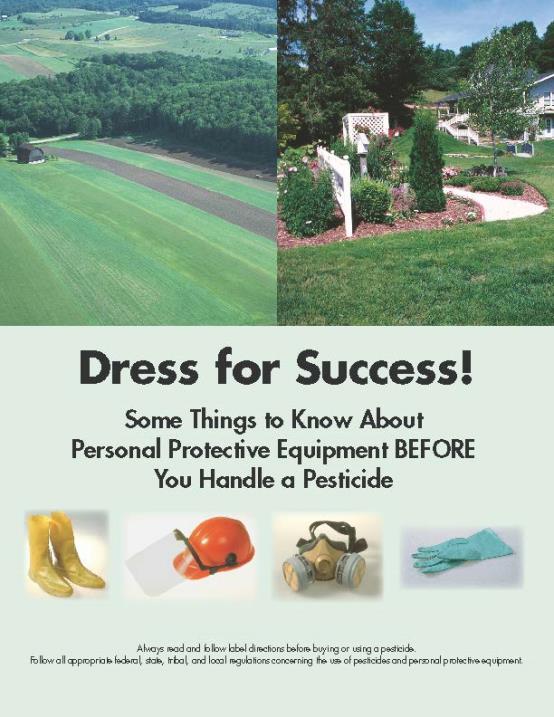 National Pesticide PPE Training  Solutions Committee
[Speaker Notes: Brochure focuses on some of the basics of PPE but does not substitute for following the pesticide label, the PPE user instructions, and all applicable government regulations to reduce exposure, the required PPE must be handled properly from purchase through disposal, whether you apply a pesticide at home, or work in an agricultural or non-agricultural occupation.    

The plan is to use it as a template for creating the comprehensive brochure with the committee. 

1) Anyone can order quantities of the actual brochure from me for their pesticide safety/stewardship outreach efforts.  The brochures are free.
 
2) The PDF version of the brochure will be available on the Pesticide Environmental Stewardship (PES) website, the NACAA website, and the Syngenta website in a week or so.  Any other organization desiring to post the brochure or link to it is welcome to do so.  
 
3) With the addition of this brochure, there will now be seven general pesticide stewardship brochures on the PES website (http://pesticidestewardship.org/Pages/Resources.aspx).  Anyone can view or download these brochures from PES, or order quantities for pesticide stewardship outreach.  PES also welcomes new partners that provide content, editorial assistance, or financial support, so any organization that assisted with the PPE brochure is already eligible to join! 
 
4) All of the partners on these seven brochures have also agreed to provide the Word versions to any organization desiring to modify or extract content, and/or put their own logo on the brochure.  The goal is widespread distribution of basic messages related to pesticide stewardship and safety.  
 
It was a pleasure working with the National Pesticide PPE Training Solutions Committee.  After committee members review the PPE brochure, we would welcome opinions on whether it should be translated to Spanish “as is�, or used to prepare a two-sided handout at the 6-8th grade reading level in English and Spanish.  These were previous requests from members of the Committee.]
AgriSafe Website Resources
Modern Approach
OSHA Heat Index Application
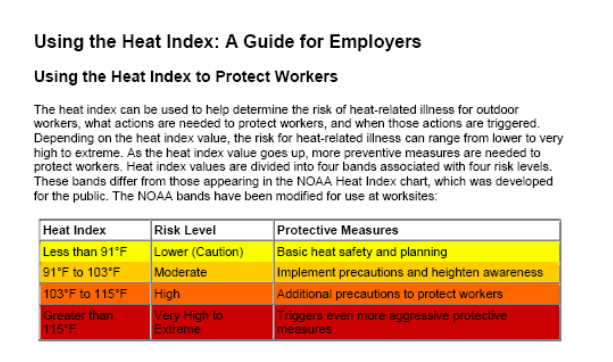 [Speaker Notes: Source: OSHA.gov
If you haven’t spent time looking at what OSHA has to offer you may not be aware of all of the resources that are available to promote worker safety and health.
Safety and Health Topic pages 
Water Rest  Shade 
Smart Phone application
This is a good example of how things change on the website and are based on current urgent topics.]
Navigating OSHA Standards
Understanding standards, regulations, terminology, and definitions is not always easy

Understanding how OSHA relates to agriculture can be confusing…but there is help and access to resources 

29 CFR refers to Title 29 Code of Federal  Regulations  (Standards)
[Speaker Notes: Introductory slide]
Agriculture OSHA Resources
Available on www.OSHA.gov  Website

In search bar type
	Agriculture Operations Safety and Health Topics
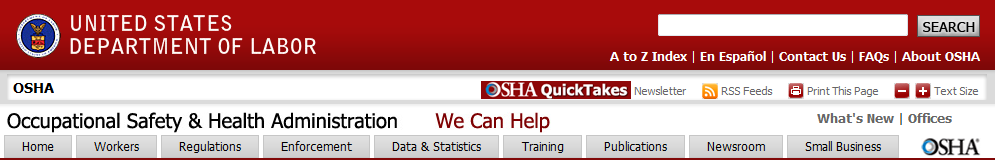 [Speaker Notes: Go to our website to find more information]
Agriculture Operations Safety and Health Topics Page
General Resources
Agriculture Operations Safety and Health Topics Page
Standards
OSHA Instruction Field Operations Manual
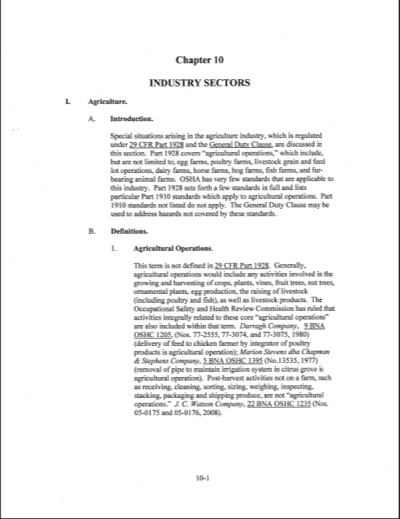 Chapter 10
Agriculture
Polling Question
Do you work in a state that has a state OSHA program?
[Speaker Notes: Add as an evaluation question or cross reference report from Go to Webinar]
OSHA Approved State Programs
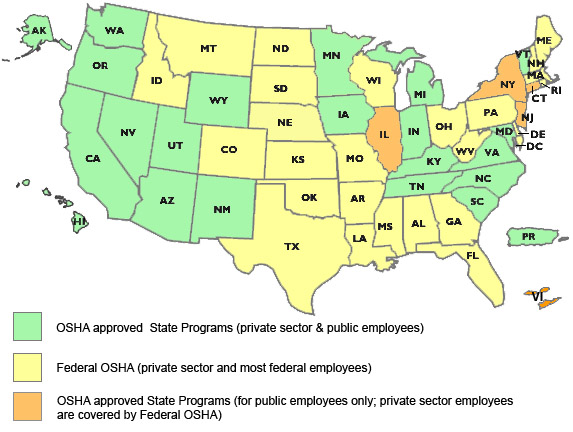 [Speaker Notes: Source:  OSHA.gov
How to get in contact with your state plan
Google
 with in state department of labor]
Wage and Hour Division (WHD)State Plan - State Information
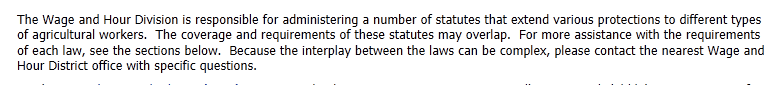 Example - Iowa
State plan must meet Federal Regulation and can exceed Federal
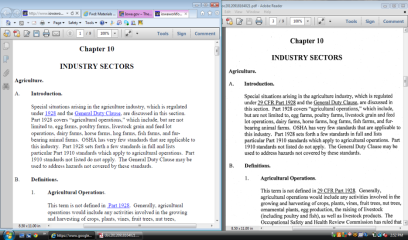 Chapter 10
State
Federal
Polling Question
Agricultural Businesses that have less than 10 employees do not need to have an understanding of OSHA standards.
[Speaker Notes: Yes
No 

Show results – state how many said yes and said no 
One of the reasons have this webinar 

To get number of people who gained knowledge – will  add as an evaluation questions]
Ag Exemption
Enforcement Guidance for Small Farming Operations
	The Appropriations Act exempts small farming operations from enforcement of all rules, regulations, standards or orders under the Occupational Safety and Health Act. A farming operation is exempt from all OSHA activities if it: 

Employs 10 or fewer employees currently and at all times during the last 12 months; and 
Has not had an active temporary labor camp during the proceeding 12 months.
Source: OSHA Instruction CPL 02-00-051
Enforcement
What does exempt from enforcement of all rules, regulations, standards or orders mean?
Can’t use Federal funds to inspect or cite.
A state plan can’t  use federal funds to inspect - but the state plans can use state funds to inspect.
[Speaker Notes: If exempt – encourage to comply 
Can’t use Federal funds to inspect or cite
A state plan can’t  use federal funds to inspect ---- but the state plans can use state funds to inspect.   
Can call local state plan to find out  - contact information is located on OSHA.gov]
OSHA General Enforcement Guidelines Table
Source:   OSHA.gov
[Speaker Notes: Appropriations Act 
This table gives you the break down of Federal OSHA and how they can use federal funding for inspection and citation
Remember the state plan may have the ability to do something different]
Injury or Fatality
Does the Exemption still hold true with injuries                         and a fatality?   YES 
Small farms, however, are not actually exempt from OSHA regulations because:
Legally OSHA covers all farms, even though OSHA cannot inspect or cite farms with 10 or fewer employees.

One important reason for understanding that small farms still fall under OSHA is that, in a court of law, OSHA rules and regulations may be used to identify safe and unsafe conditions on the farm.
State plan - state may be more stringent based on the state regulations.
[Speaker Notes: Federal OSHA may send someone out to confirm the information; 
if they found out that it was actually agriculture SIC and there were 10 or fewer employees, then would back out at that time. 
 State OSHA may continue if use state funds and not federal funds
Personal liability issue
State plans may have more stringent regulations
Have to accept Federal OSHA (minimum standards)]
Define your farming operation: 
 
    
Do you have employees?





                        Source:  Occupational Safety & Health Act  1970
Farming Operation
A "farming operation" means any operation involved in the growing or harvesting of crops, the raising of livestock or poultry, or related activities conducted by a farmer on sites such as farms, ranches, orchards, dairy farms or similar farming operations. 


	Source: OSHA.gov
[Speaker Notes: Find your SIC code to determine classification as a business

Workers Compensation insurance will know this

If a corporation – the corporation has to be registered in the state

It is your responsibility to know what classification your business is – you may be classified as general business versus agriculture.]
Standard Industrial Classification (SIC)
These are employers engaged in businesses that have a two digit Standard Industrial Classification (SIC) of 01 (Agricultural Production - Crops), 02 (Agricultural Production - Livestock and Animal Specialties), and four digit SIC 0711 (Soil Preparation Services), 0721 (Crop Planting, Cultivating, and Protecting), 0722 (Crop Harvesting, Primarily by Machine), 07 61 ( Farm Labor Contractors and Crew Leaders), and 07 6 2 Farm Management Services). 

Insurance policy – tax preparers  
	(example: Christmas Tree Growers)
[Speaker Notes: Need to know what classification is for the businesses
Workers comp insurance will know the code 
 Factory
 agriculture]
Employees
Do you employ 10 or fewer people (excluding family) at any time during the year?

Background. In providing funding for OSHA, Congress has placed restrictions on enforcement activities regarding two categories of employers: 
small farming operations 
small employers in low-hazard industries. The Appropriations Act contains limits for OSH Act activities on a year-by-year basis.
Family Members
Family members of farm employers are not counted when determining the number of employees. 
Who are family members:
Children
Spouse
Parents
Grandparents

OSHA typically looks at blood relatives, spouses, or immediate relatives.
[Speaker Notes: OSHA typically looks at blood relatives and spouses. 
Chapter 10 states – Immediate family members.
Case by case basis may take the EPA definition. 
This can still be seen as a gray area.
Legally a family member (step child, adopted)]
WPS definition
However under the Worker Protection Standard their family exemption states the following:
The Agricultural Worker Protection Standard 40 CFR Parts 156 & 170 Interpretive Policy 7.17 Immediate family exemption states the following: 
The rule defines immediate family as including only spouse; children; step children; foster children; parents; stepparents; foster parents; brothers; and sisters. (40 CFR part 170.3) 
         source:  EPA.gov
[Speaker Notes: WPS defines this differently that OSHA]
Temporary Labor Camp
A "temporary labor camp" means farm housing directly related to the seasonal or temporary employment of farm workers. "Housing" includes both permanent and temporary structures located on or off the property of any employer who meets the above definition. 
	Source: OSHA.gov  --- http://www.osha.gov/pls/oshaweb/owadisp.show_document?p_table=DIRECTIVES&p_id=1519#GEN
[Speaker Notes: Use OSHA.gov Search box and put in your topic]
Housing on Farm
Scenario:  Farmer employs a hired man.  He and his family live in a house on the farm with his wife and children.  The hired man does not pay rent or utilities. 
This is not considered a temporary labor camp according to OSHA. 
Temporary labor camp is considered a group of people who come in to do a specific task.
Leave after the job is done.  Mobile
[Speaker Notes: Temporary labor camp is considered a group of people who come in to do a specific task.   Leave after the job is done.  Mobile]
Polling Question
Is the OSHA General Duty Clause ever applicable to Agriculture
[Speaker Notes: Add this as an evaluation question

Yes or No

Answer is Yes]
General Duty vs Ag Standards
OSHA has an Agriculture standard (29 CFR 1928)

If the hazard cannot be addressed in the Agriculture Standard (29 CFR 1928)  OSHA defers to the General Industry Standard (29 CFR 1910) 

 If there is not a standard that is applicable to agriculture in the General Industry Standards then go to the General Duty Clause Section 5(a)(1)  

Each employer shall furnish to each employee a place of employment which is free from recognized hazards that are causing or are likely to cause death or serious harm

Each employer shall comply with defined OSHA standards
[Speaker Notes: If you look at the Ag operations standard tab
 1928 standards (limited number)
  handful of general industry standards that are applicable to Ag (7)
  If outside of those 7standards then go to the general industry  (general duty clause)  standard

So if you do not fall under the AG Exemption and your state is not more stringent than Federal OSHA – this is how OSHA would work to determine if they can cite or fine you.  

If your state is more stringent you may have to follow additional standards even if you meet the Ag Exemption 
- Example is California]
General Duty Clause
Section 5(a)(1) of the OSH Act, often referred to as the General Duty Clause, requires employers to "furnish to each of his employees employment and a place of employment which are free from recognized hazards that are causing or are likely to cause death or serious physical harm to his employees". 

Section 5(a)(2) requires employers to "comply with occupational safety and health standards promulgated under this Act".
State to State
Important to check with your state OSHA  since there are 25 states that match or exceed this OSHA Instruction
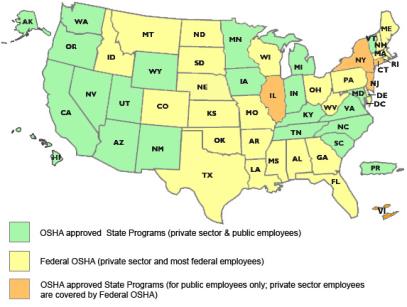 Ag standards
Occupational Safety & Health Act of 1970 – Federal Laws & Regulations Affecting Agricultural Employers  (29 CFR 1928) 

8 sections
		. 1  Purpose and Scope
		. 21  Applicability and standards 
Followed by 6 specific Agriculture standards
OSHA Standards                            	Specific to Agriculture
29 CFR 1928.51: Roll over protective structures (ROPS) for agricultural tractors – refers to 2 or 4 wheel drive or track vehicles of over 20 horsepower

29 CFR 1928.52: Protective frames for wheel-type agricultural tractors

29 CFR 1928.53: Protective enclosures for wheel-type agricultural tractors
OSHA Standards                               Specific to Agriculture
29 CFR 1928.57: Guarding of farm field equipment, farmstead equipment, and cotton gins

29 CFR 1928.110: Field Sanitation – refers to provision of drinking water, hand washing and toilet facilities for hand labor workers.

29 CFR 1928.1027: Cadmium – refers to exposure to toxic metal fumes; some phosphate sources in fertilizer may contain cadmium(*also identified under General Industry 29 CFR 1910.1027)
General Industry
Some standards are general industry standards (29 CFR 1910)
Need to be aware of these because OSHA can  cite under the General Industry standards 
Examples
General Industry applicable standards
29 CFR 1910.142: Temporary Labor Camps
29 CFR 1910.111(a) and (b): Storage & Handling of Anhydrous Ammonia
29 CFR 1910.266: Logging Operations
29CFR 1910.145: Slow Moving Vehicles
29 CFR 1910.1201: DOT Markings
29 FR 1910.1200: Hazard Communication (changes)
29 CFR 1910.1027 Cadmium  (welding, grinding, painting) 
These standards can be cited directly
Reference Chapter 10
Hazard Communication
What is the new Hazard Communication Standard?
How does it impact Agriculture?
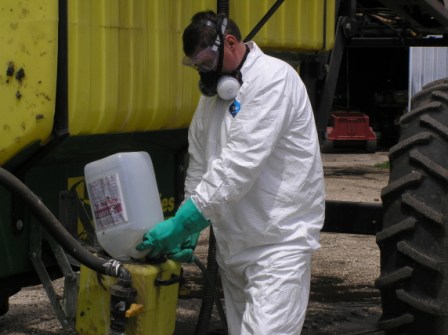 [Speaker Notes: Photo property of AgriSafe Network]
Hazard Communication
1910.1200, Hazard communication
The purpose of this section is to ensure that the hazards of all chemicals produced or imported are classified, and that information concerning  classified  hazards is transmitted to employers and employees. 
This transmittal of information is to be accomplished by means of comprehensive hazard communication programs, which are to include container labeling and other forms of warning, safety data sheets and employee training.
Hazard Communication
New changes to the Occupational Safety and Health Administration's (OSHA) Hazard Communication Standard are bringing the United States into alignment with the Globally Harmonized System of Classification and Labeling of Chemicals (GHS)

The Hazard Communication Standard in 1983 gave the workers the ‘right to know,' but the new Globally Harmonized System gives workers the ‘right to understand.‘   




OSHA Fact Sheet
	Hazard Communication Standard Final Rule    http://www.osha.gov/dsg/hazcom/HCSFactsheet.html
[Speaker Notes: New changes to the Occupational Safety and Health Administration's (OSHA) Hazard Communication Standard are bringing the United States into alignment with the Globally Harmonized System of Classification and Labeling of Chemicals (GHS), further improving safety and health protections for America's workers. Building on the success of OSHA's current Hazard Communication Standard, the GHS is expected to prevent injuries and illnesses, save lives and improve trade conditions for chemical manufacturers. The Hazard Communication Standard in 1983 gave the workers the ‘right to know,' but the new Globally Harmonized System gives workers the ‘right to understand.']
Hazard Communication
For Agriculture, the labeling of pesticides will remain the same 
The only exemption is the labeling requirement for pesticides covered under FIFRA (Federal Insecticide, Fungicide, Rodenticide Act) ; other chemical hazards would be required to have the new labeling.  
If it is a pesticide, and the employer would be covered under OSHA (more than 10 people), then the other requirements, such as new Safety Data Sheets (SDSs), formerly MSDSs, and training would be needed under the new standard.
[Speaker Notes: The only exemption is the labeling requirement 
Need to comply with everything else including training]
Additional OSHA Standards     	related to  Agriculture
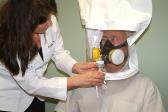 29 CFR 1910.134: Respiratory Protection

29 CFR 1910.95: Hearing Conservation                                & Noise Exposure

29 CFR 1910.133: Eye & Face Protection

29 CFR 1910.132: General  Requirements for Personal Protective Equipment
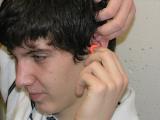 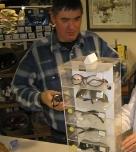 Additional General Industry Standards  to be aware of
29 CFR 1910.22 -28: Slips, Trips, & Falls – refers to walking surfaces, working surfaces, ladders, and scaffolding.

29 CFR 1910.14 6 -147: Confined Space Entry – refers to definition of confined space, hazards, lock out/tag out.
Webinars
AgriSafe Network Webinars related to these topics 
Personal Protective Equipment for Agricultural Producers
Cholinesterase Monitoring 
Slips, Trips, and Falls Prevention 
Respiratory Protection for Agricultural Producers
Polling Question
OSHA establishes Worker Protection Standards in Agriculture?
OSHA and EPA
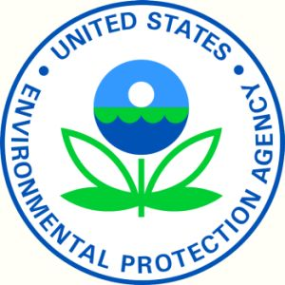 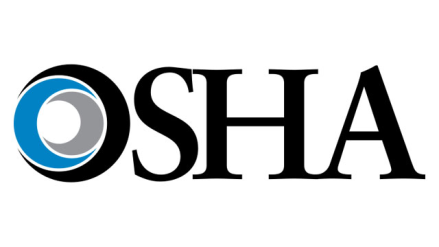 [Speaker Notes: Relationship
Role of OSHA – primary role for worker protection
Role of EPA – primary purpose – environmental – cover other things such as Worker Protection (will cover next)

How they work together 
Memorandum of understanding
In 1991, EPA and OSHA signed a Memorandum of Understanding, The purpose of this interagency Memorandum of Understanding (MOU) is to establish and improve the working relationship between the Office of Enforcement of the Environmental Protection Agency (EPA) and the Occupational Safety and Health Administration (OSHA) of the Department of Labor. 
The goals of the agencies are to improve the combined efforts of the agencies to achieve protection of workers, the public, and the environment at facilities subject to EPA and OSHA jurisdiction; to delineate the general areas of responsibility of each agency; to provide guidelines for coordination of interface activities between the two agencies with the overall goal of identifying and minimizing environmental or workplace hazards.]
Worker Protection Standard
Regulation aimed at reducing the risk of pesticides and injuries among agricultural workers and pesticide handlers.
Contains requirements for:
 pesticide safety training	
notification of pesticide applications
use of PPE
restricted entry after pesticide application
decontamination supplies 
emergency medical assistance 

Recognition and Management of Pesticide Poisonings Manual
Information available at:  www.epa.gov
Case Study – Hog confinement
Hog confinement farm
8 full time employees
5 Seasonal workers – live in trailer on site.
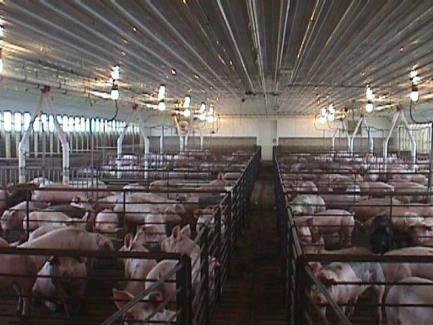 [Speaker Notes: Photo property of AgriSafe Network]
Hog case study response
Does not meet Agriculture exemption
OSHA has ability to follow general enforcement activities   
No family members
 More than 10 employees
Temporary labor camp in past 12 months
Case Study- Grain Elevator
Grain Elevator with 22 employees
5 employees are seasonal
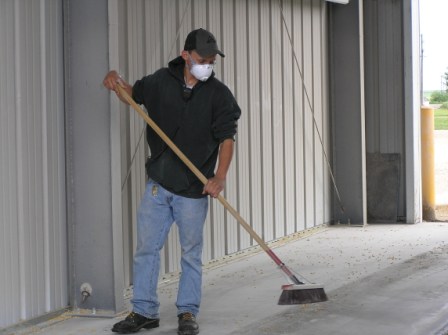 [Speaker Notes: Photo property of AgriSafe Network]
Grain Elevator Case Response
OSHA has ability to follow general enforcement activities   
If Grain Elevator will fall under General Industry 29CFR. 1910.272
Classified as Industry under SIC code
Even with 1 employee
Agriculture Exemption does not apply
Family Farm Case Study
Family Farm (grain and hogs) 
Father and son equal partnership in farming operation 
Son and daughter in law work on farm
Grandson / son works on farm after school and in summer
 2nd son helps during harvest season
Family Farm Response
Mets the Agriculture exemption
All family members qualify as family
(son, daughter in law, grandson)
                Continuum of Life
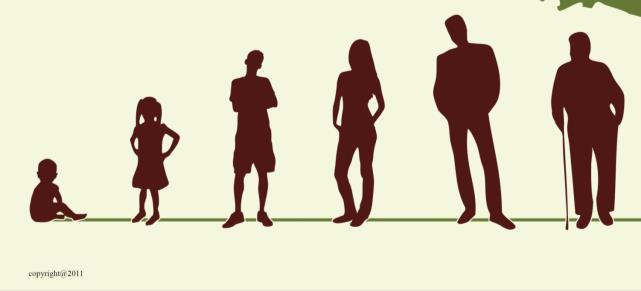 Family and Hired Worker Case Study
Family Farm 
6 hired workers (3 couples)
1 Hired worker his and family live on the farm in house and they do not pay rent or utilities.
2nd  and 3rd couples  live in own home
2 High school age sons  and 1 daughter work on farm
Wife works on farm
Father works on farm seasonally
Family – Hired Case Response
Meets agriculture exemption
11 workers but less than 10 employees by OSHA standards
Family members are not part of count towards 10 employees
Not a temporary labor camp
Paying Health Insurance or Social Security does not impact
Resources
Occupational Safety & Health Administration www.osha.gov
Institute for Occupational Safety & Health www.cdc.gov/niosh ~ home for NIOSH Ag Centers
AgriSafe – www.agrisafe.org
National Education Center for Agricultural Safety  www.necasag.org
National Safety Council- www.nsc.org
National Safety Compliance - (training materials)- http://www.osah-safety-training.net
Information Resources
OSHA website: http://www.osha.gov and OSHA offices: 1-800-321-OSHA
Compliance Assistance Specialists in Regional Offices 
OSHA Training Institute Education Centers
National Institute for Occupational Safety & Health: www.CDC.gov/NIOSH